Proportion and Balance
E.Lyon
12.5.2014
Game!
At your table figure out what the following word means in art:

Proportoin
Scale
At your table figure out what the following word means in art:

Scale
Proportion and Balance
Proportion
Scale
Size ratio to other objects
Proportion and scale
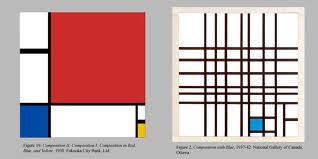 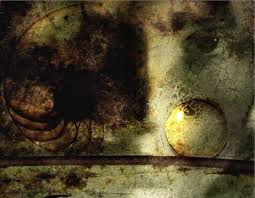